The Basics of Gene Expression
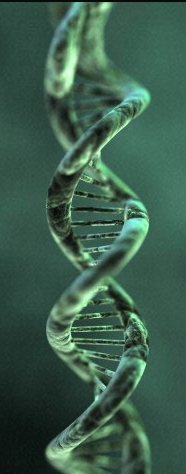 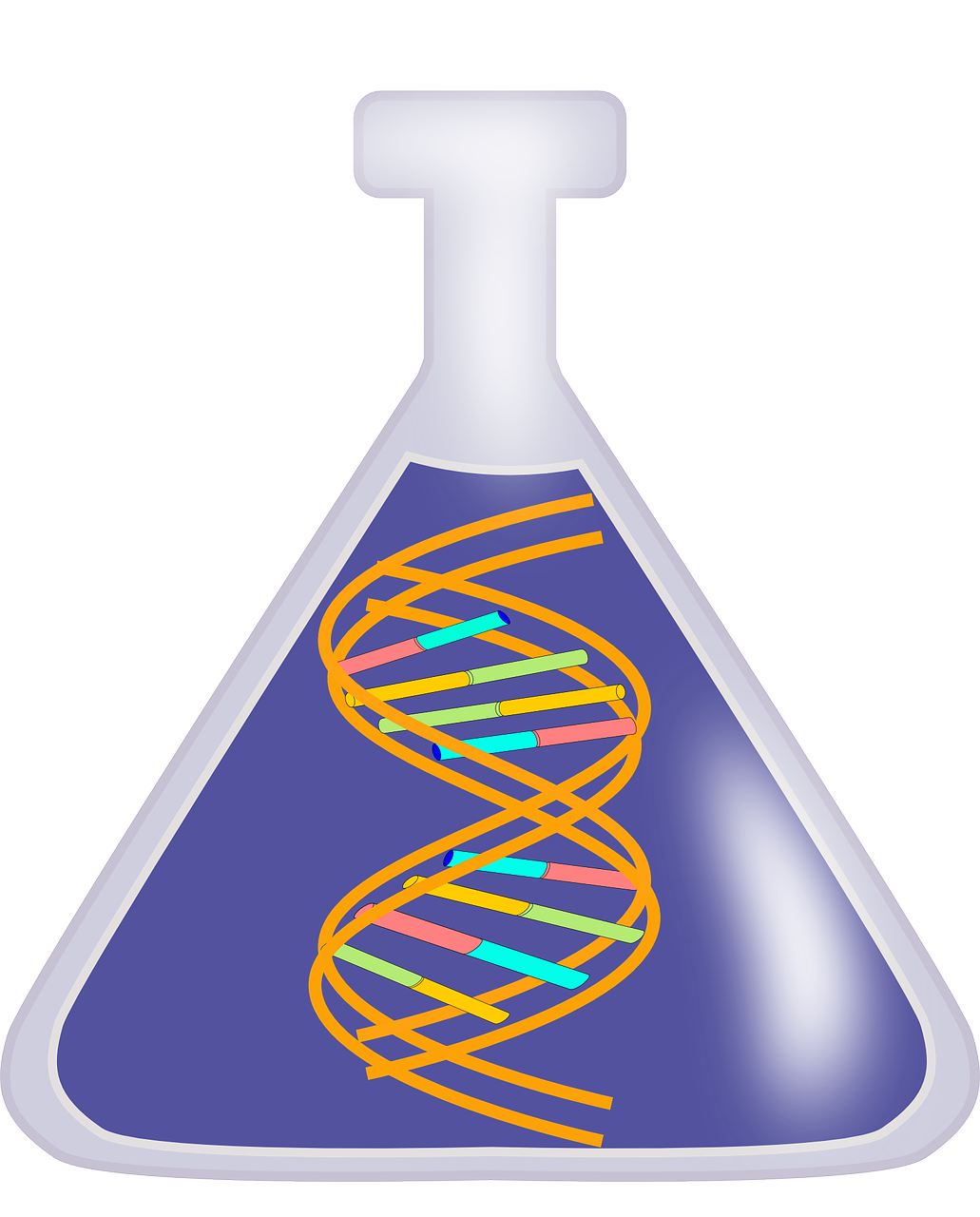 By Sarina Lalla
B.Ed. Secondary Science Education
McGill University
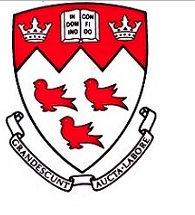 Reminder: The Central Dogma of Genetics
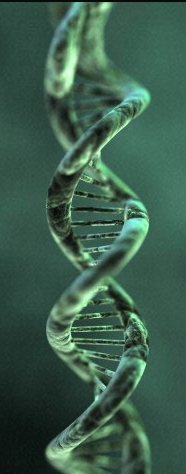 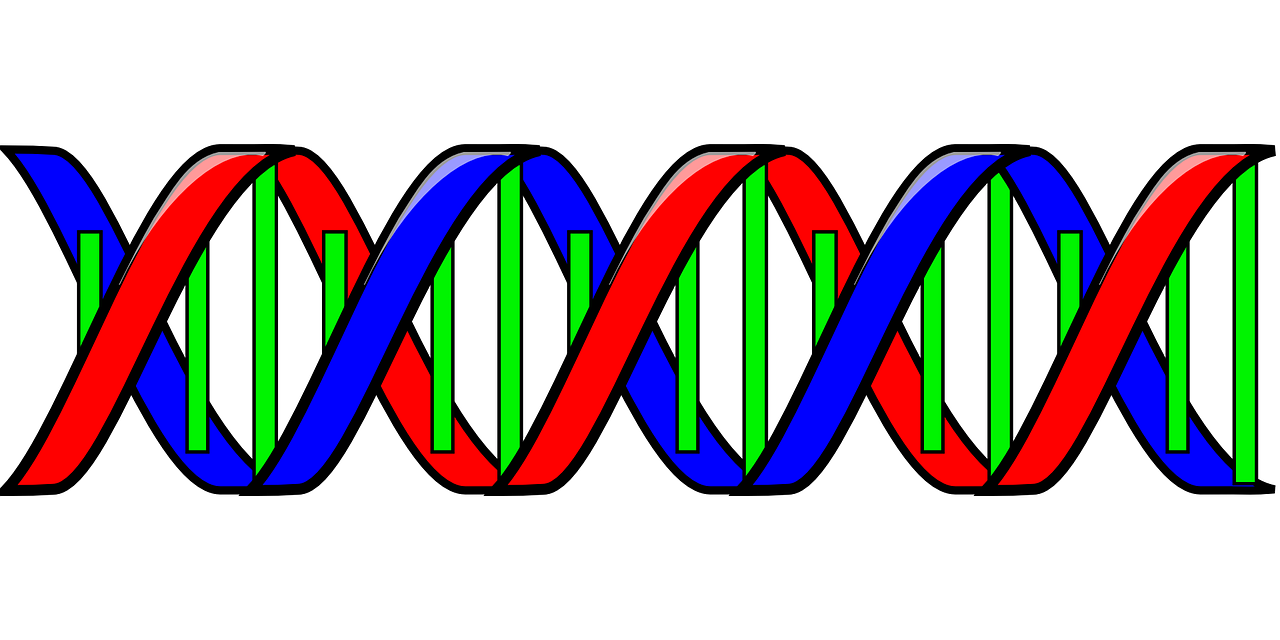 DNA
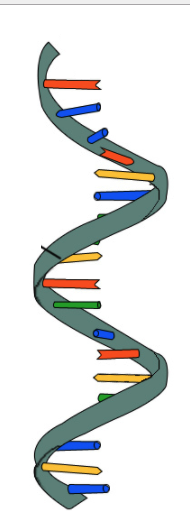 Transcription
RNA
Translation
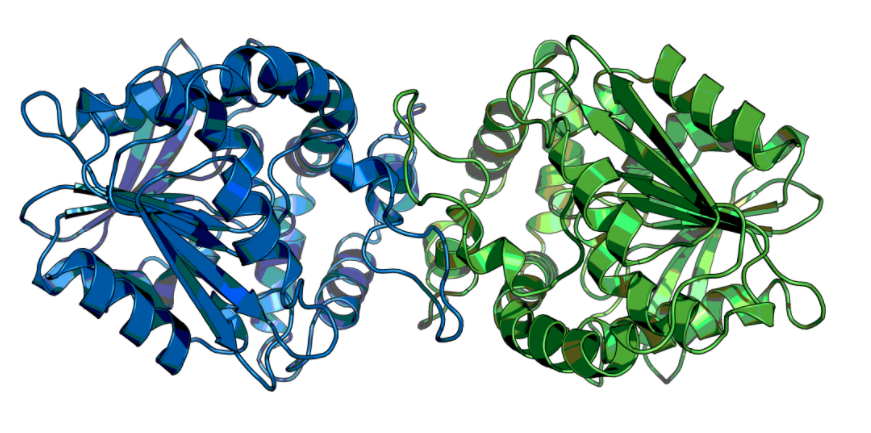 Protein
Structure of a gene
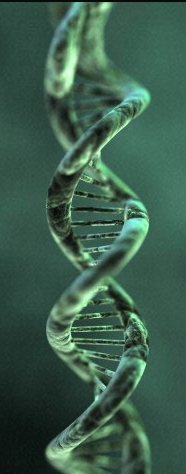 Regulatory region
Responsible for controlling when the transcribed region is 
used to make mRNA
Acted upon by positive transcription factors (activator) and 
negative transcription factors  (repressor)
Transcribed region
- Located after the regulatory region in the DNA strand
Region used to make mRNA (the information that the mRNA
strand will contain is found in the transcribed region!)
In PhET simulation: Cell gene expression tab
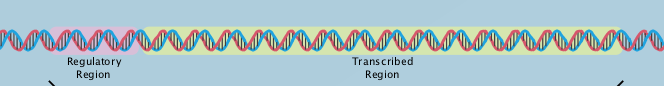 Transcription elements:
RNA Polymerase
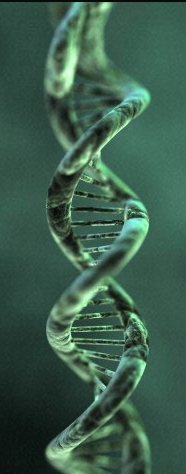 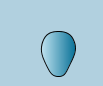 In PhET simulation:
Cell gene expression
tab
An enzyme (protein) that ”reads” the transcribed region of DNA to produce mRNA
 Zips down the strand by first passing through the regulatory region
This is why the regulatory region controls when mRNA is produced!
Regulatory region with activators = RNA polymerase can pass through to the 
transcribed region and make mRNA



Regulatory region with repressor = RNA polymerase cannot pass through,
 cannot “read” the transcribed region and cannot make mRNA
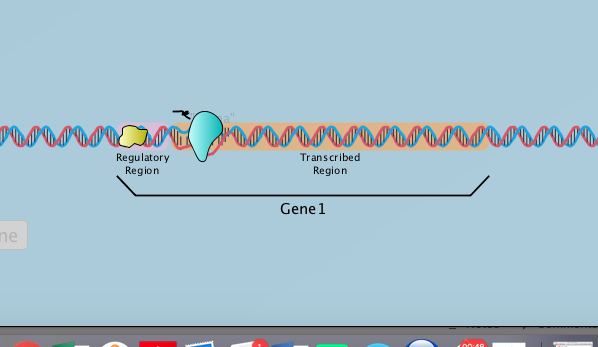 In PhET simulation
In PhET simulation
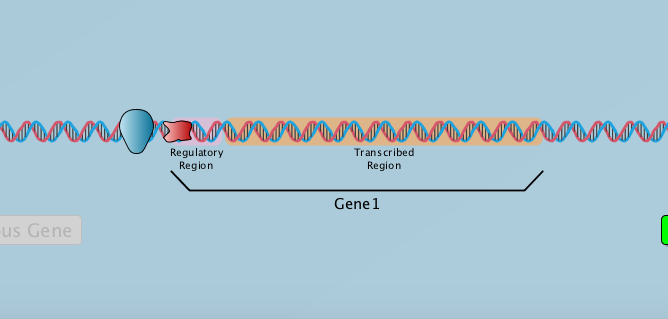 Factors influencing transcription 
(mRNA production): 
Affinity of RNA Polymerase to DNA
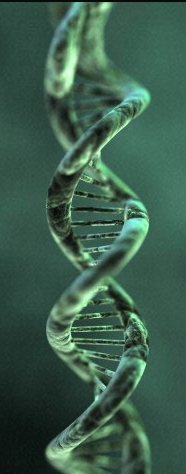 The better RNA polymerase can attach itself to the DNA
strand (high affinity), the easier it can “read” it to produce mRNA 
If RNA polymerase has low affinity to the DNA strand, 
it will be difficult for it to attach and produce mRNA
In PhET simulation: Messenger RNA production tab
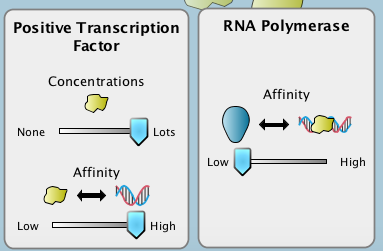 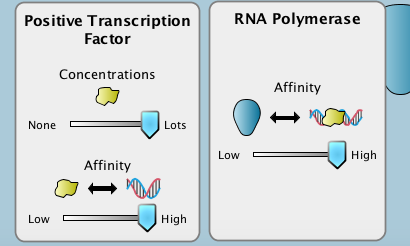 vs
Transcription elements:
Positive Transcription Factor
In PhET simulation: Cell gene expression tab
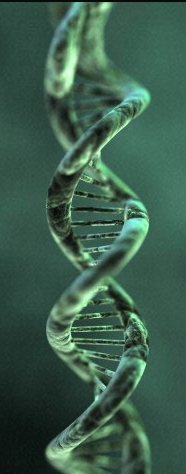 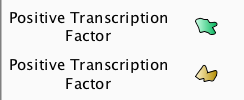 Also known as an activator
“Parks” itself on the regulatory region
Encourages the binding of RNA polymerase to the regulatory region
Allows RNA polymerase to produce mRNA
More than one can bind to the regulatory region
In PhET simulation: Cell gene expression tab
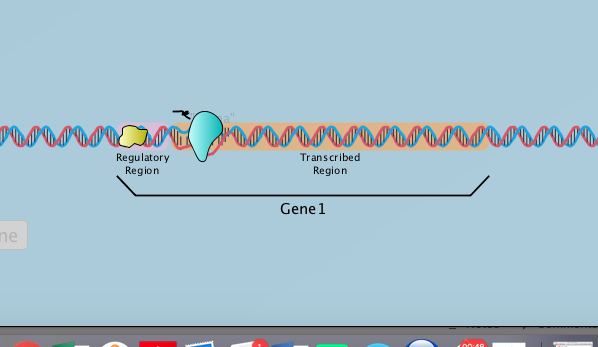 Transcription elements:
Negative Transcription Factor
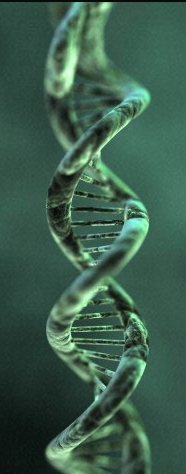 In PhET simulation: 
Cell gene expression tab
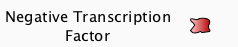 Also known as a repressor
“Parks” itself on the regulatory region
Prevents the binding of RNA polymerase to the regulatory region
Prevents RNA polymerase from producing mRNA
More than one can bind to the regulatory region
In PhET simulation: Cell gene expression tab
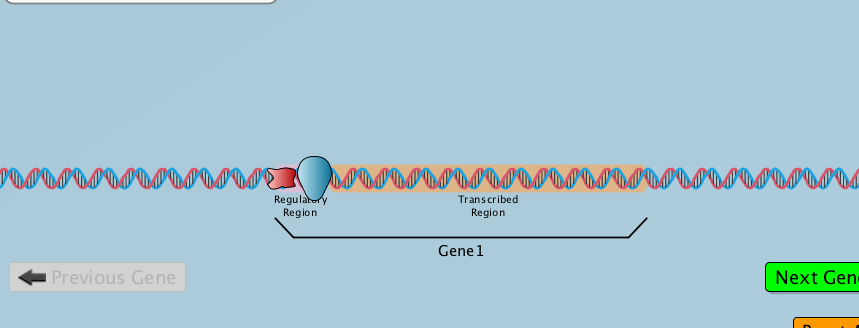 Factors influencing transcription 
(mRNA production): 
Concentration of positive transcription factor
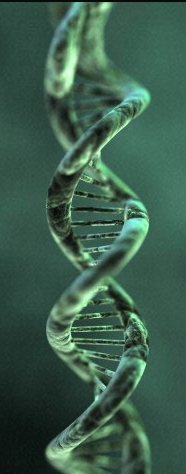 The higher the concentration of positive transcription factor, the more it is available to bind to the regulatory region 
The more it is available to bind to the regulatory region, the faster RNA polymerase can bind to DNA
The faster RNA polymerase can bind to DNA, the faster mRNA can be made
In PhET simulation: Messenger RNA production tab
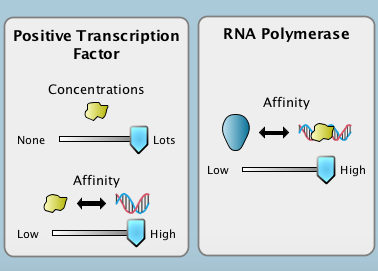 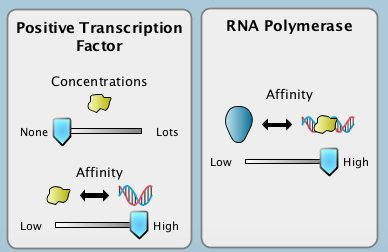 vs
Factors influencing transcription 
(mRNA production): 
Affinity of positive transcription factor
To DNA
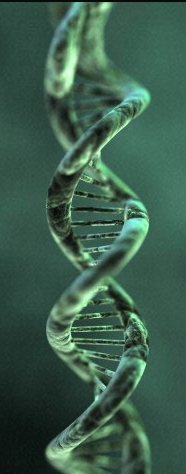 The easier the positive transcription factor can bind to DNA, the easier it can bind
to the regulatory region
-     The easier it can bind to the regulatory region, the easier RNA polymerase can bind to DNA
The easier RNA polymerase can bind to DNA, the easier mRNA can be made
In PhET simulation: Messenger RNA production tab
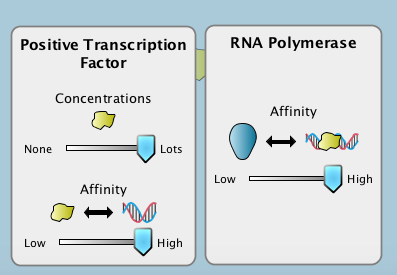 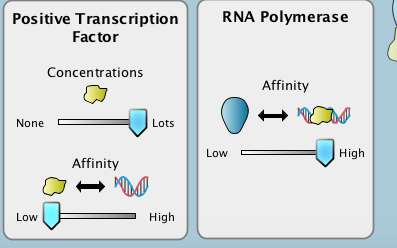 vs
Translation elements:
Ribosome
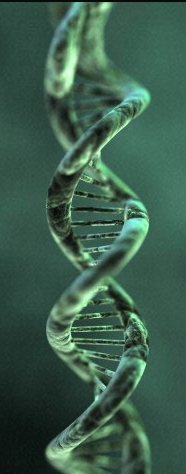 In PhET simulation: Cell gene expression tab
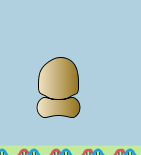 An RNA structure that ”reads” mRNA strands to produce proteins
 Clamps the RNA strand between its two subunits
In PhET simulation: Cell gene expression tab
Protein
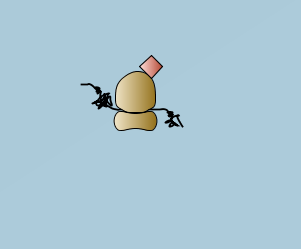 mRNA
Ribosome
Subunits
Translation elements:
mRNA destroyer
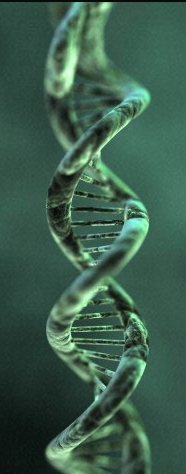 In PhET simulation: Cell gene expression tab
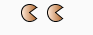 An RNA structure that ”reads” mRNA strands to produce proteins
 Clamps the RNA strand between its two subunits
In PhET simulation: Cell gene expression tab
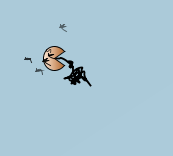 mRNA destroyer
mRNA
Degraded mRNA
More to explore in the PhET Simulation
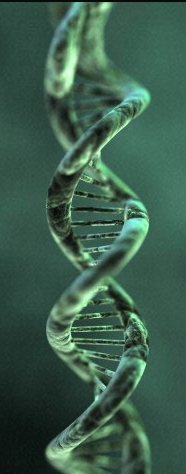 Protein expression in cells
Go in the Multiple Cells tab. Using the sliders, determine how all of the discussed variables influence
 protein production over time in the cell or cells. 

What is the name of the cells that are being used in this simulation? 
Why do you think the cells are green?
In PhET simulation: Multiple Cells tab
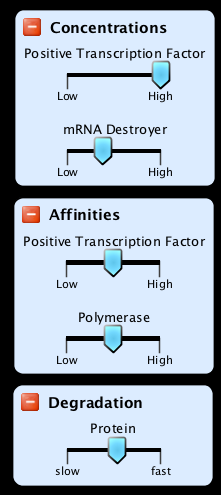 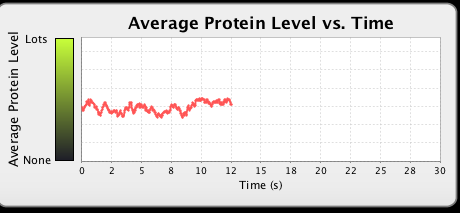 Image sources
B0006092 DNA double helix illustration © Spooky Pooka, used under Creative Commons Attribution-NonCommercial-NoDerivs 2.0 Generic (Image was cropped with permission from provider)
Beaker © OpenClipart-Vectors, used under Creative Commons CC0 1.0 Universal
DNA © Clker-Free-Vector-Images, used under Creative Commons CC0 1.0 Universal
DNA vs RNA © Zappys Technology Solutions, used under Creative Commons Attribution 2.0 Generic
McGill CoA  © Waov12, used under Creative Commons CC0 1.0 Universal
All screenshots are from the PhET Interactive Simulation Gene Expression-The Basics.